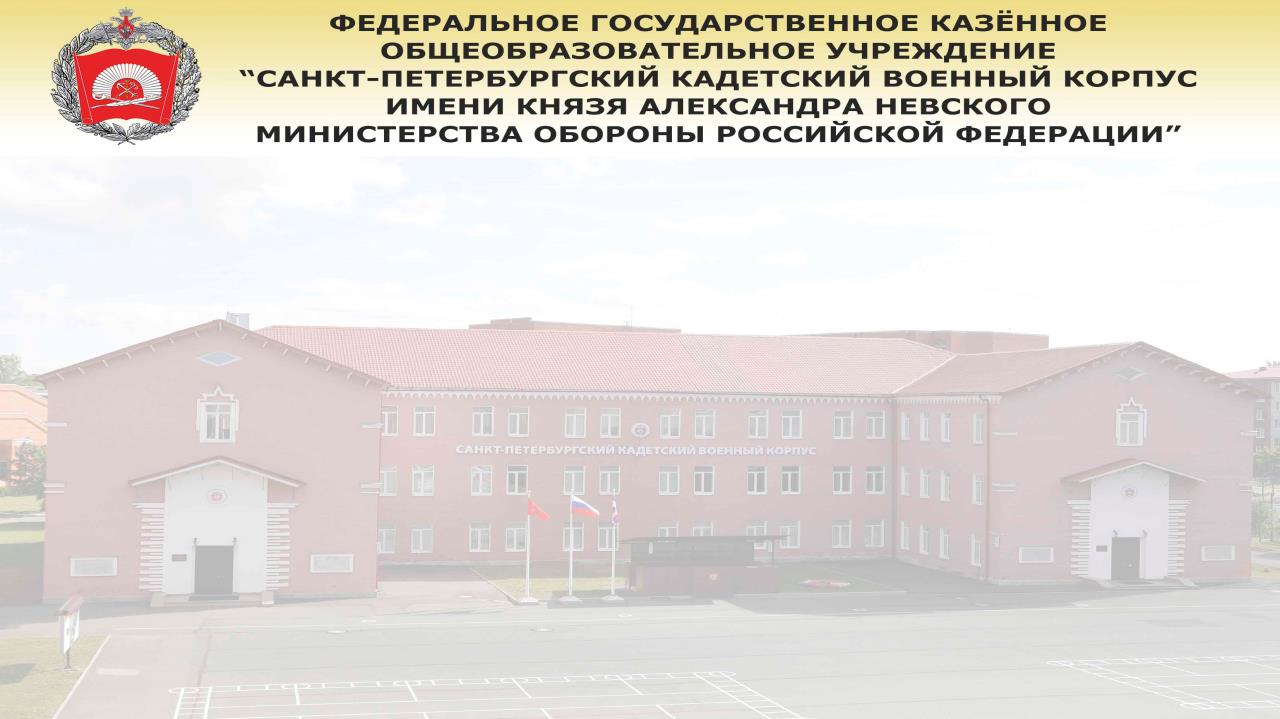 Историка – познавательный час
«Виват! Генералиссимус А.В. Суворов »
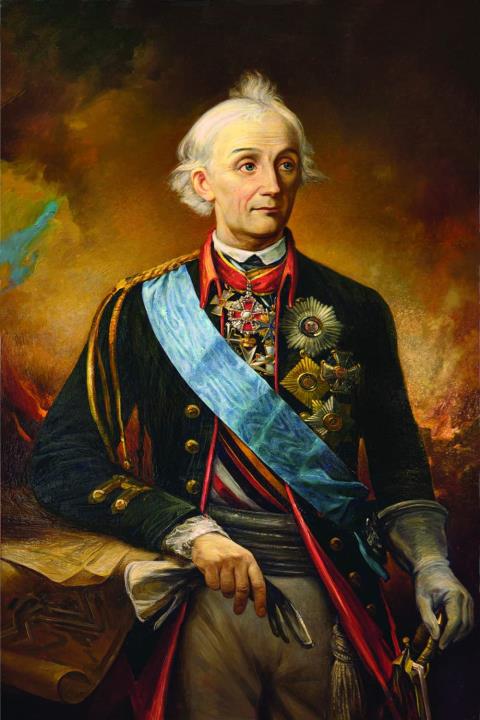 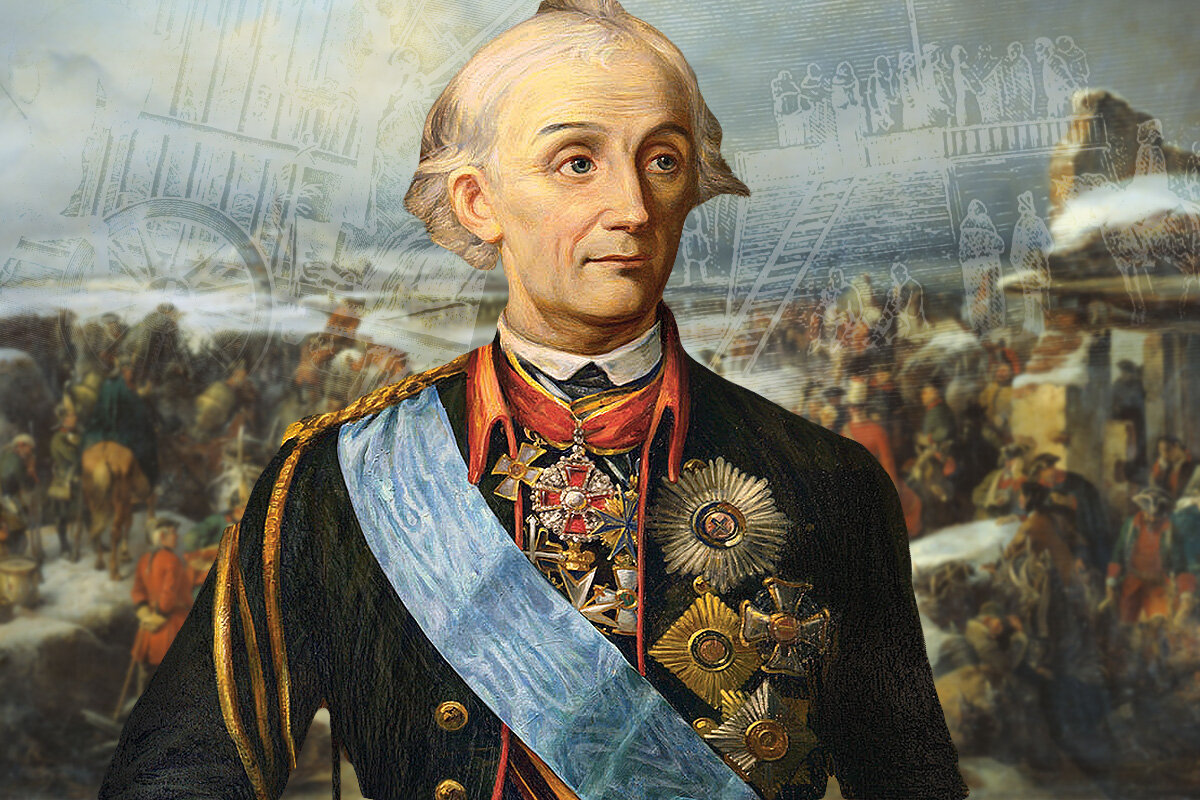 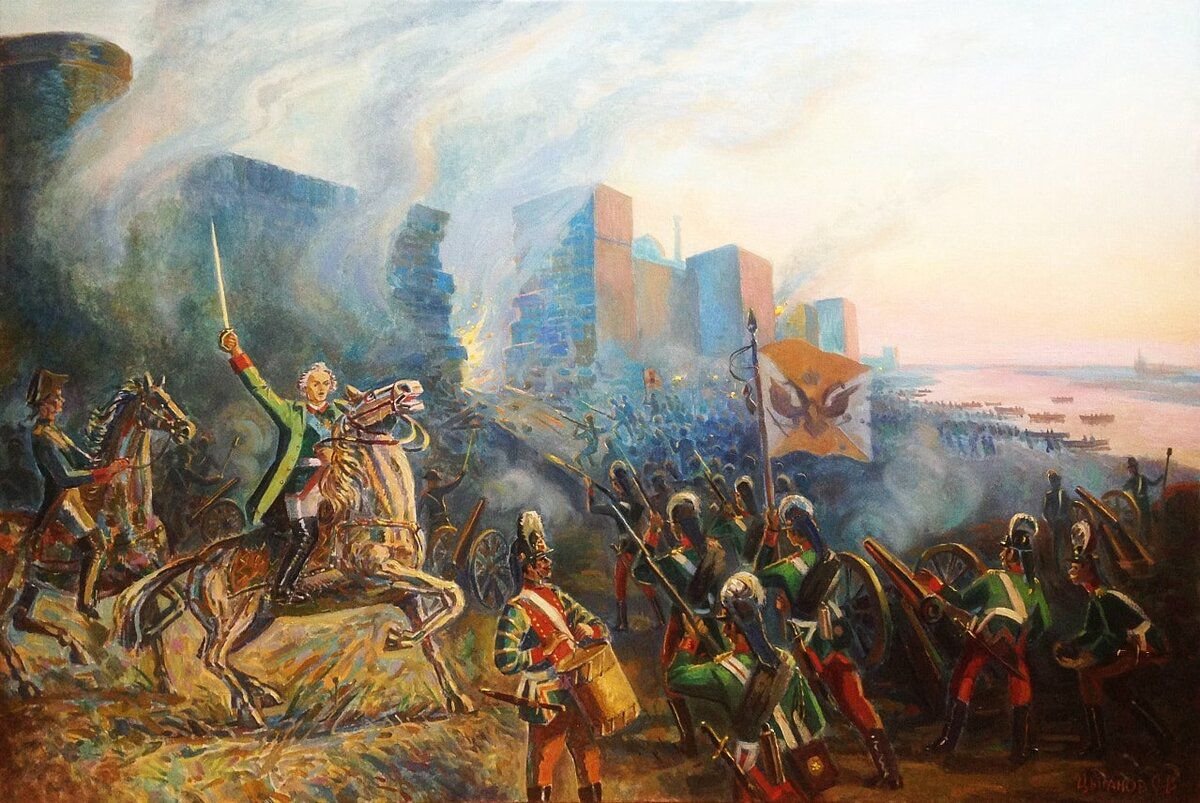 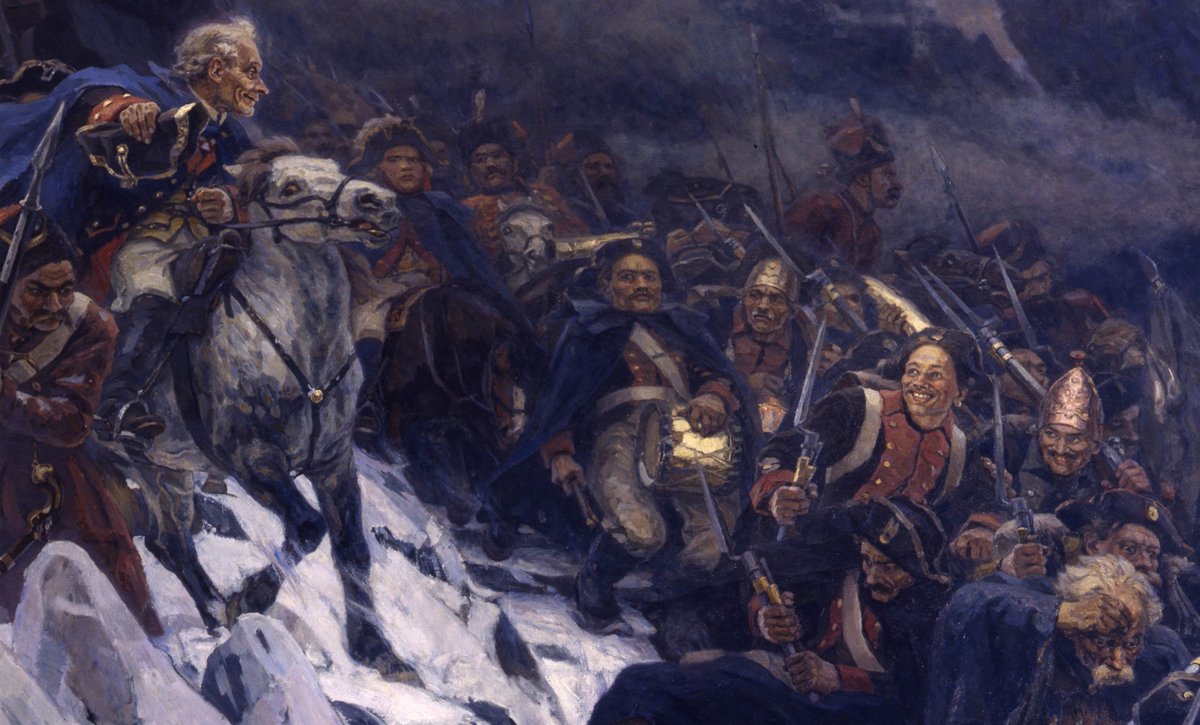 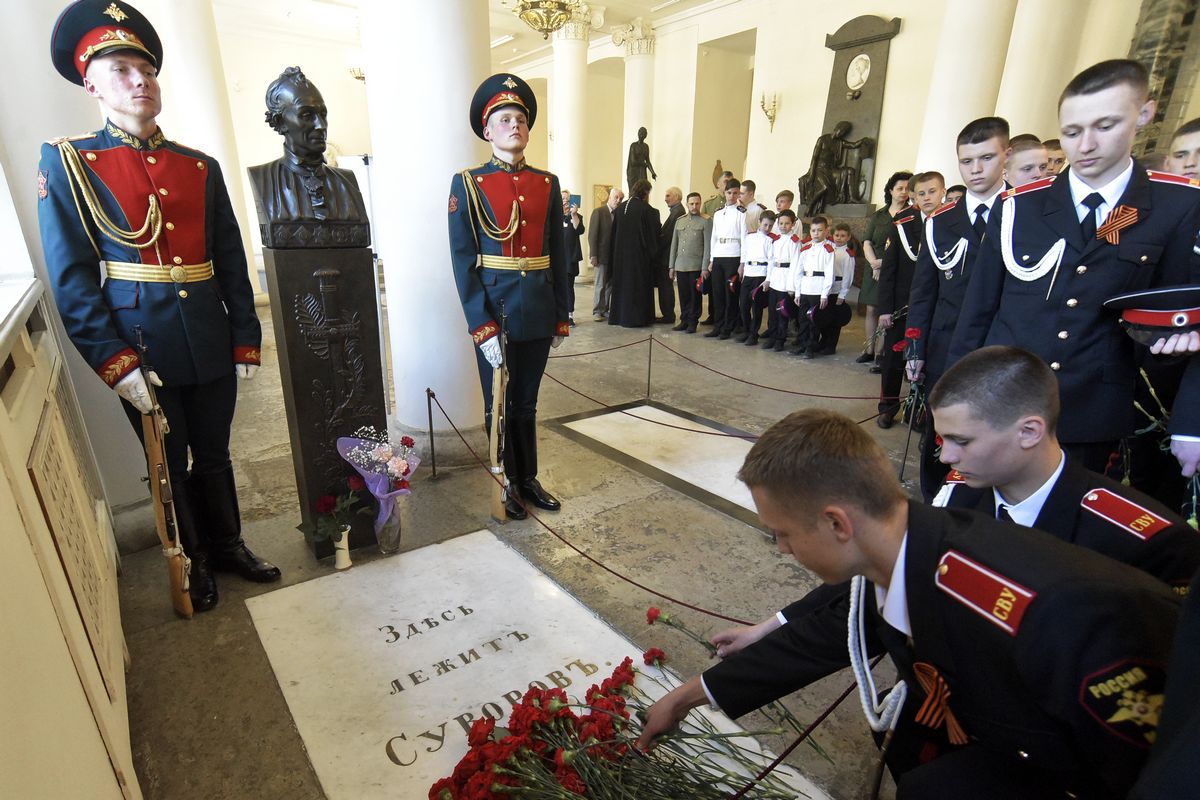 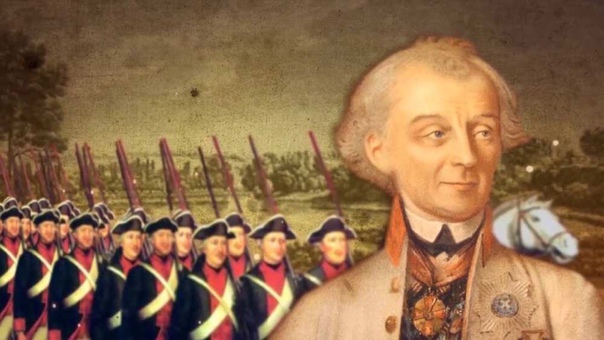